ФОРМИРОВАНИЕ
ИНФОРМАЦИОННОЙ  КУЛЬТУРЫ
БУДУЩИХ  ПЕДАГОГОВ
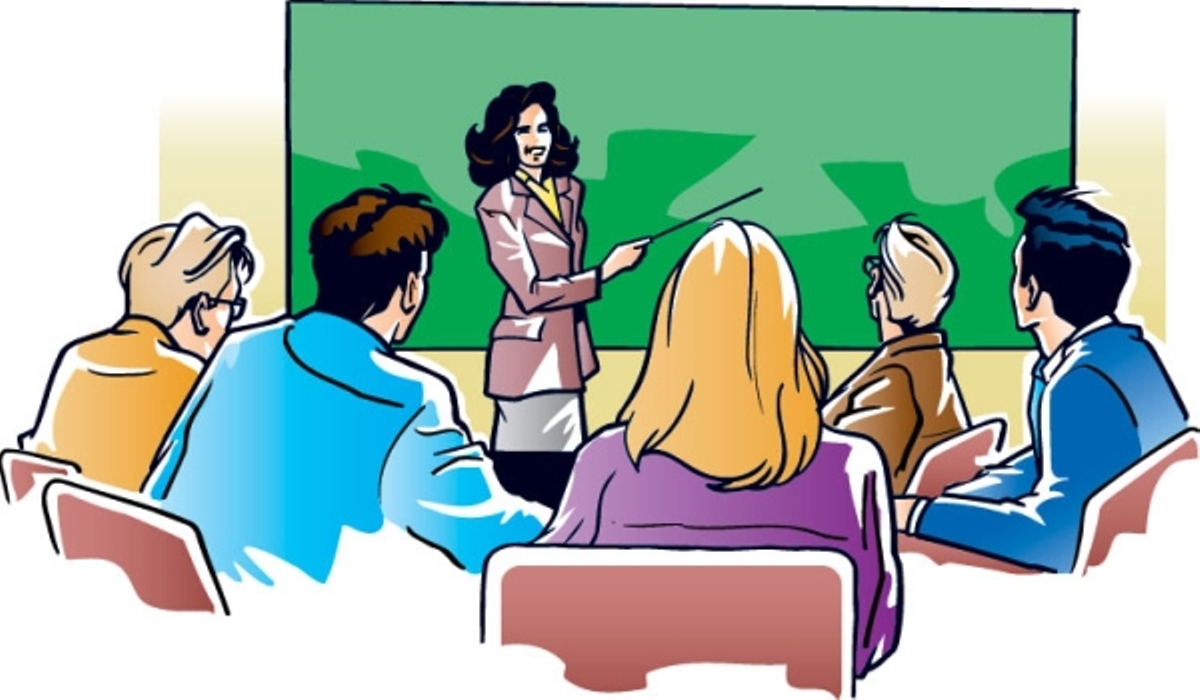 Успех образования во многом зависит от педагогов, от уровня сформированности у них информационной культуры.
Информационная культура педагога – это разновидность информационной культуры специалиста, часть информационной культуры личности, детерминированная сферой профессионально-педагогической деятельности, представляющая собой совокупность информационного мировоззрения и информационной компетентности, транслируемую в образовательный процесс, определяющую качество информационно-образовательных продуктов и направленную на формирование информационной культуры учащихся. В первой главе описаны критерии и показатели, которые характеризуют уровень информационной культуры педагога.
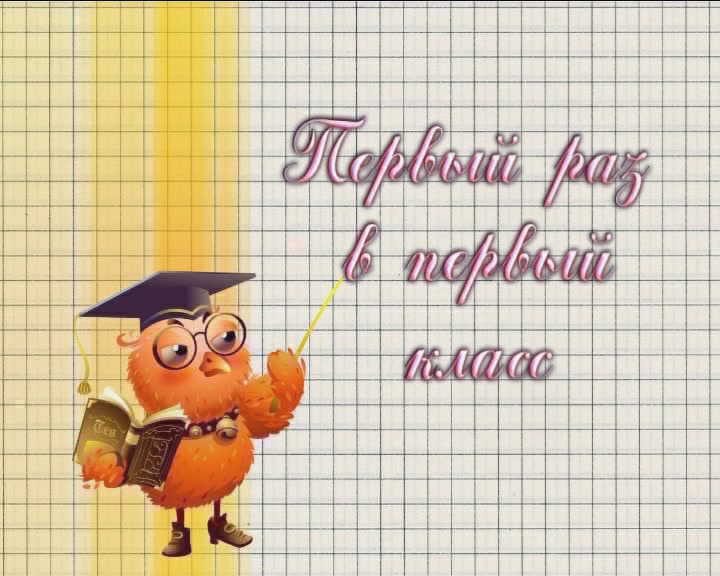 В настоящее время существуют различные 
подходы к определению   «информационная культура 
личности  педагога». В научной и учебной литературе
 публикуется множество взглядов, порой 
противоположных. Однако однозначного 
и всеобъемлющего определения этому понятию 
исследователи не дают.
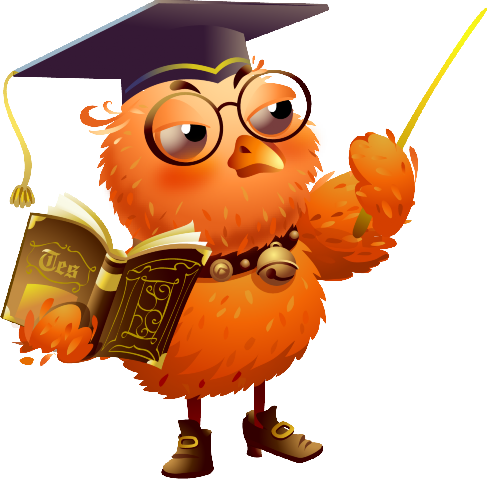 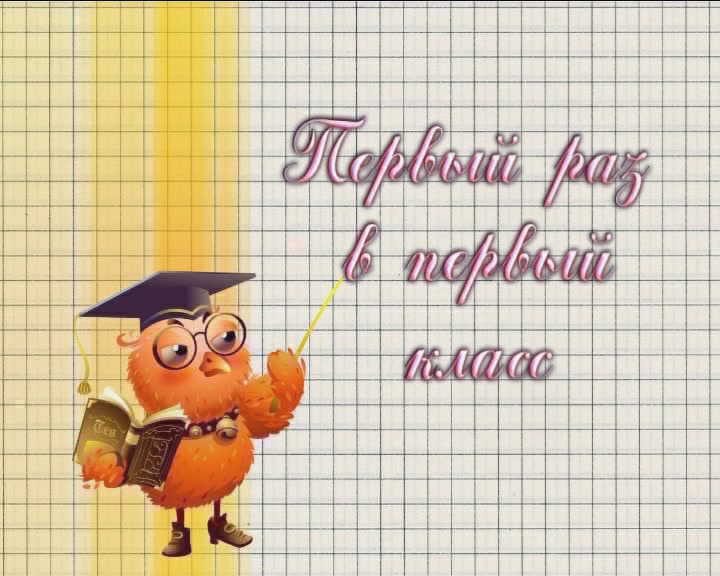 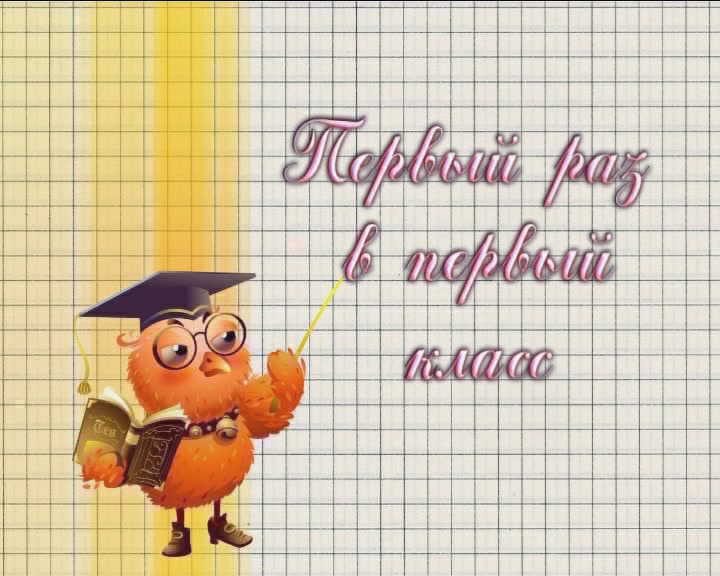 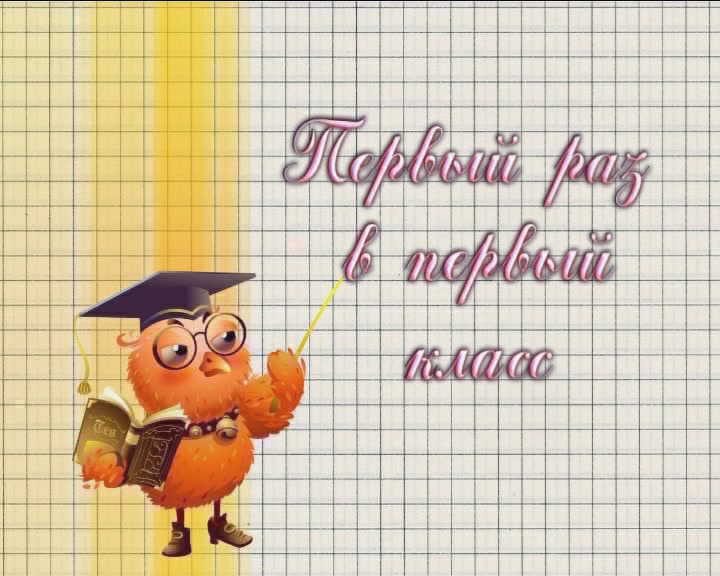 Проблемы формирования информационной культуры личности педагога в последние двадцать лет достаточно активно изучаются. При этом единого и четкого определения нет. Изучением информационной культуры учителя занимались Н. И. Гендина, Л. И. Лазарева, С. М. Конюшенко и др.
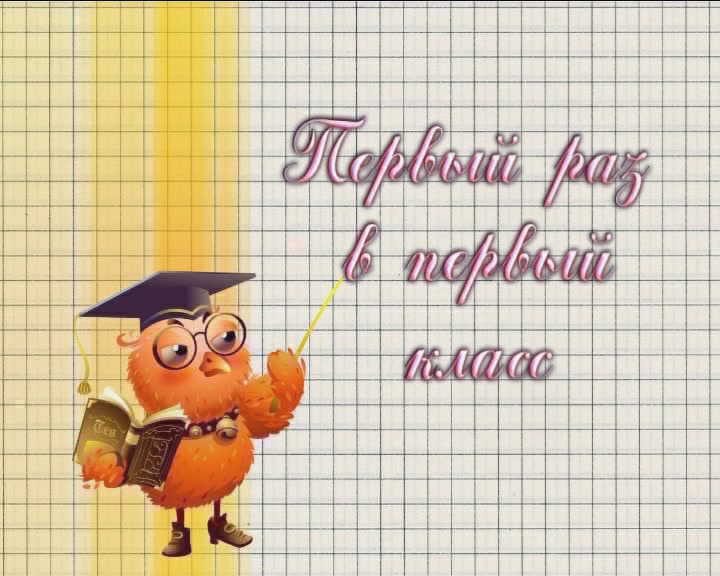 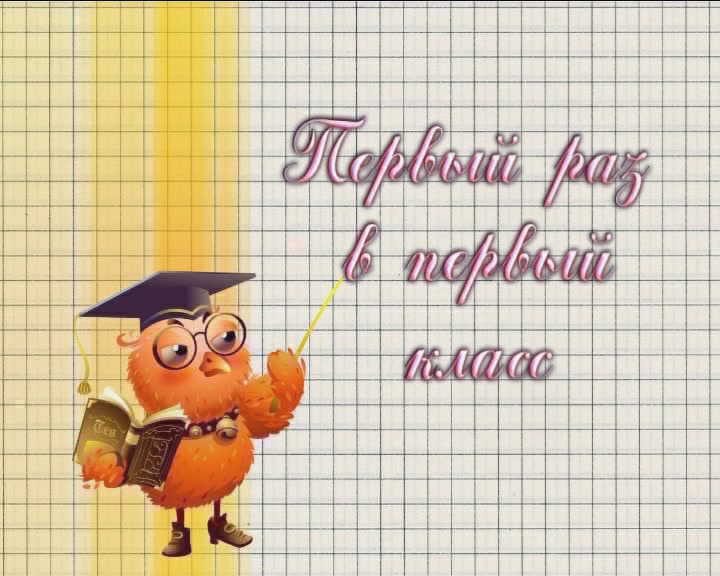 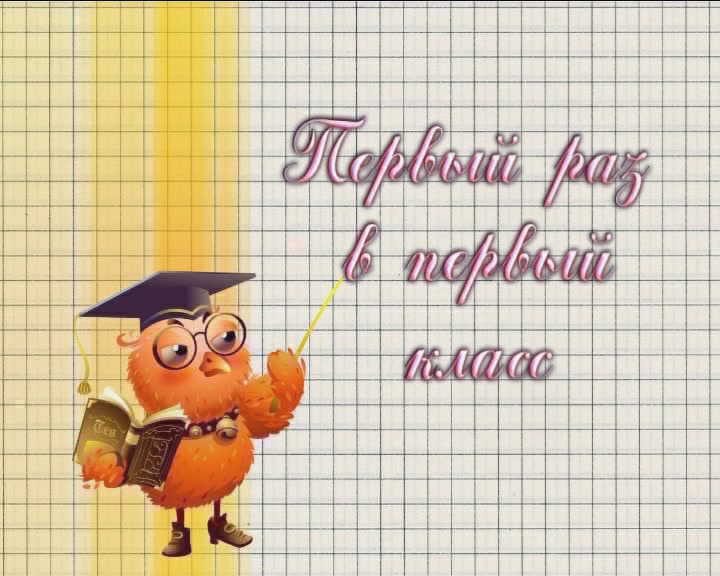 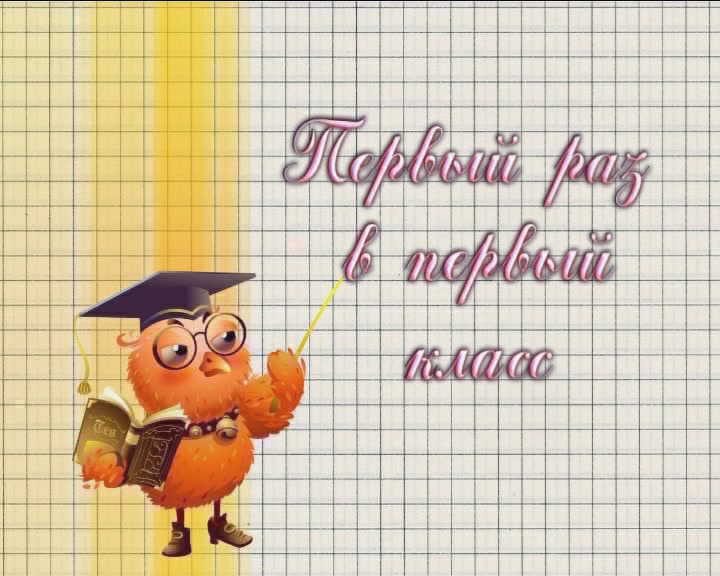 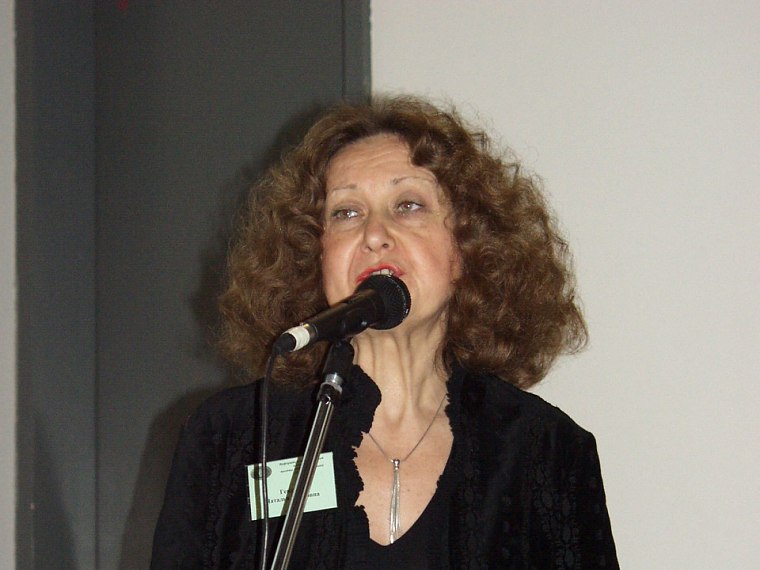 Н.И. Гендина - Директор НИИ
Н. И. Гендина под информационной культурой педагога понимает одну из составляющих общей культуры личности, связанную с социальной природой человека и являющуюся продуктом его разнообразных творческих способностей.  Она отмечает, что информационная культура учителя характеризует его информационное мировоззрение, систему знаний и умений, которые обеспечивают самостоятельную деятельность по оптимальному удовлетворению профессиональных информационных потребностей с использованием как традиционных, так и новых информационных технологий.
Л. И Лазарева считает, что информационная культура педагога – это разновидность информационной культуры специалиста, часть информационной культуры личности, детерминированная сферой профессионально-педагогической деятельности, представляющая собой совокупность информационного мировоззрения и информационной компетентности, транслируемую в образовательный процесс, определяющую качество информационно-образовательных продуктов и направленную на формирование информационной культуры учащихся.
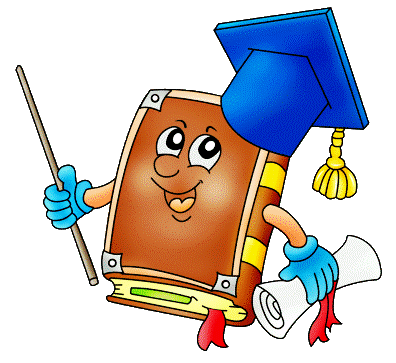 ИНФОРМАЦИОННАЯ КУЛЬТУРА ОТРАЖАЕТ ОСОБЕННОСТИ ПРОФЕССИОНАЛЬНОЙ ДЕЯТЕЛЬНОСТИ УЧИТЕЛЯ:
ФОРМИРОВАНИЕ ИНФОРМАЦИОННОЙ КУЛЬТУРЫ УЧЕНИКА
ПРОБУЖДЕНИЕ В НЕМ ПОСТОЯННОЙ ПОТРЕБНОСТИ В ИНФОРМАЦИИ 
И  ЗНАНИЯХ
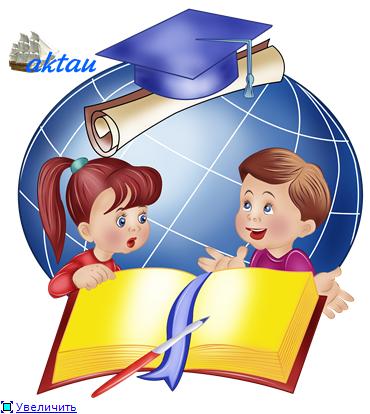 РАЗВИТИЕ НАВЫКОВ ПРАВИЛЬНОГО ФОРМИРОВАНИЯ ИНФОРМАЦИОННОГО ЗАПРОСА, ПОИСКА, ФИКСАЦИИ
ИСПОЛЬЗОВАНИЕ  ПОЛУЧЕННЫХ ДАННЫХ, КРИТИЧЕСКОЙ ИХ ОЦЕНКИ И ОТБОРА
В условиях информатизации образования общий комплекс профессионально-важных качеств, необходимых для успешности профессиональной деятельности, дополняется специфическими качествами, которые характеризуют уровень  информационной культуры педагога. О. Н. Мяэотс относит к ним следующее:
Стремление:
– интерес к современным способам информационного обмена и поиск все новых путей интенсификации образовательного процесса на информационной основе;
– потребность в постоянном обновлении знаний о возможностях применения информационных технологий в профессиональной и общекультурной среде;
– профессиональная мобильность и адаптивность в информационном обществе.
Личностные качества:
– ответственность при работе с техническими средствами, сочетание личной свободы и ответственности за информационную безопасность общества и личности;
– согласованность в постановке и последовательном решении педагогических задач с использованием средств информационных технологий;
– уверенность в правильности принятия нестандартных решений.
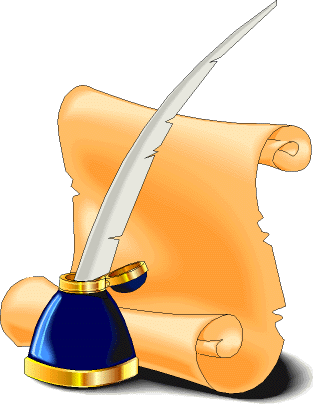 Позиция:
– отношение к информации, объектам и явлениям в быстроменяющейся информационной среде, 
критическое отношение к информационному потреблению;
– стиль педагогического общения и взаимодействия с людьми внутри информационной среды, 
самооценка и рефлексия на уровне информационных контактов;
– утверждение нравственности и толерантности в компьютерной коммуникации»
Уровень сформированности информационной культуры учителя может быть определен по следующей совокупности критериальных показателей
состояние информационного самосознания учителя (общекультурная и профессиональная эрудированность; понимание и принятие ценностей информационной деятельности; рефлективность профессиональной позиции; применение информационных образовательных ресурсов для целей самообразования; согласованность реальной деятельности с ценностями);
развитость информационно-технологических навыков (применение информационных технологий в решении актуальных педагогических задач; наличие гибкой системы навыков; участие в обеспечении информационного взаимодействия в образовательном учреждении);
творческая активность и самостоятельность (участие в проектной деятельности, создание собственных информационных продуктов; наличие авторской позиции (методики); способность осуществлять выбор и привлекать необходимые информационные ресурсы);
эмоциональное отношение к информационной деятельности (позитивная профессиональная самооценка; наличие интереса к информационной деятельности; удовлетворенность результатами собственной информационно-педагогической деятельности);
успешность и эффективность информационно-педагогической деятельности (наличие достижений в сфере информационно-педагогической деятельности; признание профессиональным сообществом; участие в совместных с другими специалистами проектах).
ВАЖНЫЙ АСПЕКТ ИНФОРМАЦИОННОЙ КУЛЬТУРЫ УЧИТЕЛЯ
 БЫЛ РАССМОТРЕН  С. М. КОНЮШЕНКО
По мнению Конюшенко С. М., информационная культура учителя шире, чем просто информационная культура личности, поскольку включает в себя еще и профессиональную составляющую [9].
При создании авторской концепции она исходила из главной идеи о том, что формирование информационной культуры педагога должно предусматривать использование проектно-рефлексивного подхода, который отражает несколько положений:
– развитие информационной культуры педагога возможно только в деятельности, требующей от педагога интеграции его компьютерной компетентности с педагогической компетентностью;
– не всякая деятельность может способствовать развитию информационной культуры педагога. К деятельности, обладающей такой возможностью, относится проектная деятельность, выполняемая педагогом с применением информационных технологий. Результатом такой деятельности выступает, с одной стороны, авторское решение определенной педагогической задачи (например, блочно-модульная организация изучения темы), а с другой стороны, результат проектной деятельности заключается в повышении качества образования обучающихся, в развитии информационной культуры обучающихся и самого педагога;
– формирование информационной культуры педагога требует развития рефлексивных процессов, которые выступают системообразующим фактором развития психологического, деятельностного и информационного компонентов информационной культуры, оказывая воздействие на способности педагога интегрировать названные аспекты в своей профессиональной деятельности;
– развитие рефлексии как основы формирования информационной культуры требует специальной работы педагога по анализу собственной проектной деятельности, выполненной с применением информационных технологий»
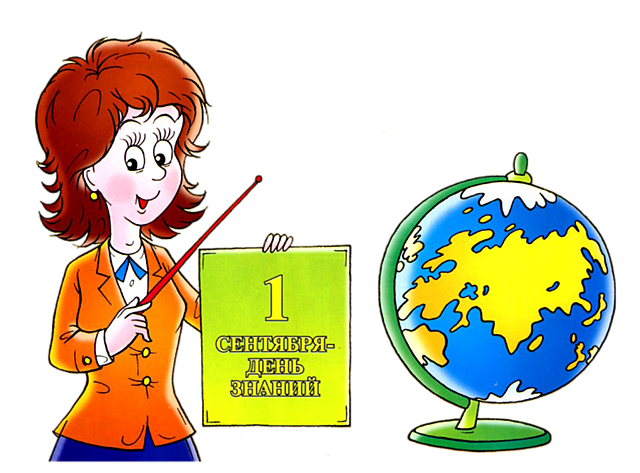 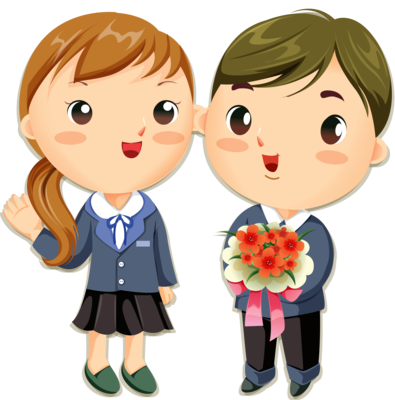 Таким образом, мы рассмотрели понятие «Информационная культура личности педагога», описали критерии и показатели, которые характеризуют уровень информационной культуры педагога.
Список литературы

1.  Антонова С. Г. Информационная культура личности: вопросы формирования / С. Г. Антонова. − Спб.: Высшее образование России, 1994. − 243 с.
2.  Брановский Ю. А. Работа в информационной среде: Высшее образование в России / Ю.А. Брановский. − М.: ОБРАЗОВАНИЕ, 2002. − 285с.
3.  Генедина Н. И. Формирование информационной культуры личности в образовательных учреждениях: учебно-методическое пособие / Н. И. Генедина. − М.: Просвещение, 2002. − 337 c.
4.  Генедина Н. И. Дидактические основы формирования информационной культуры / Н. И. Генедина. − М.: Школьная библиотека, 2002. − 157 с.
5.  Збаровская Н. В. Информационная культура личности: проблемы формирования / Н. В. Збаровская. − Спб: Библиотечное дело, 2005. − 63 с.
7.  Зубов Ю.С. Информатизация и информационная культура / Ю.С. Зубов. − М.: ACADEMA, 1994. − 193c.
8.  Кириленко А. В. Основы информационной культуры. Библиография: учебное пособие / А.В. Кириленко. − М, 2008. − 156 с. 
9.   Кнюшенко С. М. Формирование информационной культуры личности педагога / С.М. Кнюшенко. − М: Эйдос, 2005. − 324 с.